Круглый стол для родителей детей первой младшей группы <<Фольклор в игре ребенка >>МБДОУ « Детский сад № 28»группа  « Колобок»                                    воспитатель  новикова С.О.
[Speaker Notes: Слайд №1]
Наше дошкольное образовательное учреждение в течение многих лет проводит планомерную целенаправленную работу с родителями под единую цель: “Создание единого образовательно – оздоровительного пространства “детский сад – семья”. В работе с родителями решаются следующие, выделенные нами как приоритетные, задачи:
1.     Повышение педагогической культуры родителей.
2.     Изучение и обобщение лучшего опыта семейного воспитания.
3.     Приобщение родителей к участию в жизни детского сада через поиск и внедрение наиболее эффективных форм работы.
Для решения поставленных задач на начало каждого учебного года составляется перспективный план работы с родителями, в котором прописывается работа в нескольких направлениях:
·        в рамках реализации программы воспитания и обучения ребёнка в детском саду;
·        в рамках реализации программы сохранения и укрепления здоровья детей;
·        в рамках реализации целевой программы работы с семьей.
В начале учебного года в каждой возрастной группе проходят групповые собрания, на которых родителей знакомят с задачами воспитания и обучения детей на данный учебный год.
Пропаганда педагогических знаний ведется через систему наглядной агитации. В группах оформлены “Уголки для родителей”, где помещаются консультации по всем разделам программы, по вопросам оздоровления и воспитания детей. В специальных папках имеется подборка методических рекомендаций для родителей, составленных педагогами ДОУ
Для обеспечения наибольшей эффективности работы с родителями на новый учебный год проводим анкетирование  ,с целью выявления наиболее приемлемых и эффективных форм работы с .Мною была разработана  анкета:
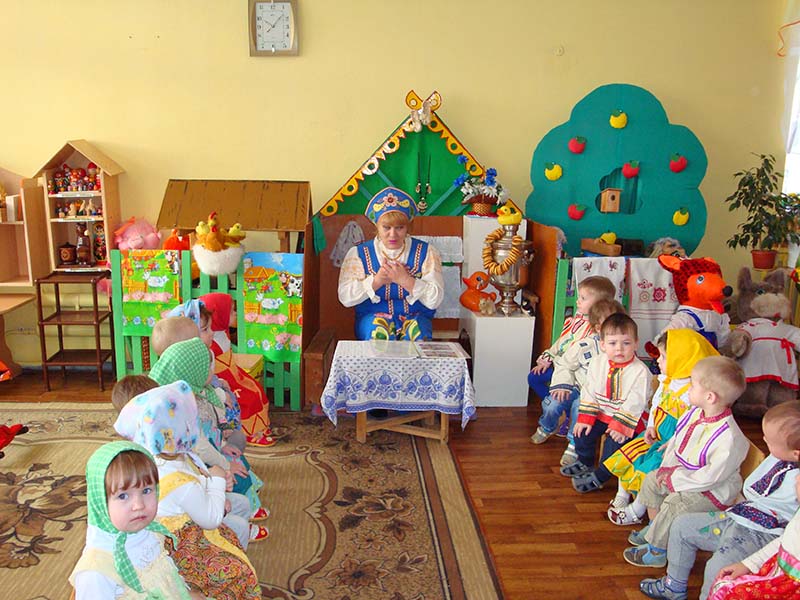 Анкета для родителеймладшей группы
Анкета для родителей
 
 
Ф.И.О.  Родителя  ____________________________________________
     2.  Возраст ребенка _____________________________________________
    3.  Какие потешки вы знаете?___________________________________
     4.  Какие используете с детьми?__________________________________
          _____________________________________________________________
    5.  С какой целью? _______________________________________________
            ____________________________________________________________
    6.  Загадываете ли вы детям загадки?________________________________
     7.  Как часто?____________________________________________________
8.  Поете ли вы своим детям колыбельные песни?_____________________
    9.  Какие?_______________________________________________________
  10.  Как Вы считаете, какое значение имеют малые формы фольклора в 
         жизни  ребенка?______________________________________________
          ____________________________________________________________
   11.  Знаете ли вы пальчиковые игры?________________________________
   12.  Играете в них с ребенком?_____________________________________
 
 
 
Благодарим Вас за ваш труд и сотрудничество.
Ежегодно проводим для родителей круглый стол «Фольклор в игре ребенка» Цель: Познакомить детей и родителей с русскими традициями, играми, загадками. Расширить поведенческий репертуар родителей в воспитании детей. Показать родителям степень понимания ими своего ребенка на игровом содержании. Познакомить родителей с играми, направленными на развитие речевых и моторных навыков у детей. Научить элементам фольклорной пальчиковой гимнастики, для развития внимания, памяти. Соединить в коллективной работе детей и взрослых. 
Эта форма  в работе с родителями оказалась самым привлекательным, востребованным, полезным, но и самым трудным в организации. Это объясняется тем, что любое совместное мероприятие позволяет родителям: апробировать разные подходы; посмотреть, как это делают другие, то есть приобрести опыт взаимодействия не только со своим ребенком, но и с родительской общественностью в целом. 
А мне в свою очередь- помогает лучше узнать моих воспитанников. Хотелось бы сказать об одном важном моменте в системе работы с родителями. Каждый человек, сделав                         какую – нибудь работу, нуждается в оценке своего труда. В этом нуждаются и наши родители. «Похвала полезна хотя бы потому, что укрепляет нас в доброжелательных измерениях», - писал Ф. Ларошфуко. 
Я думаю, что это актуально всегда и везде. В современных условиях детского сада трудно обойтись без поддержки родителей. Именно поэтому многое у нас в группе сделано руками пап и мам наших детей.
Проводимая работа позволяет повысить психолого-педагогическую компетентность родителей в вопросах детско-родительских отношений. Фольклор в детском саду – это радость, веселье, торжество, которое разделяют и взрослые, и дети. Родители – самые дорогие и близкие люди! Ведь у нас одна цель- воспитывать будущих созидателей жизни. Каков человек -таков мир, который он создает вокруг себя.  Хочется верить, что наши дети когда вырастут, будут любить и оберегать своих близких.
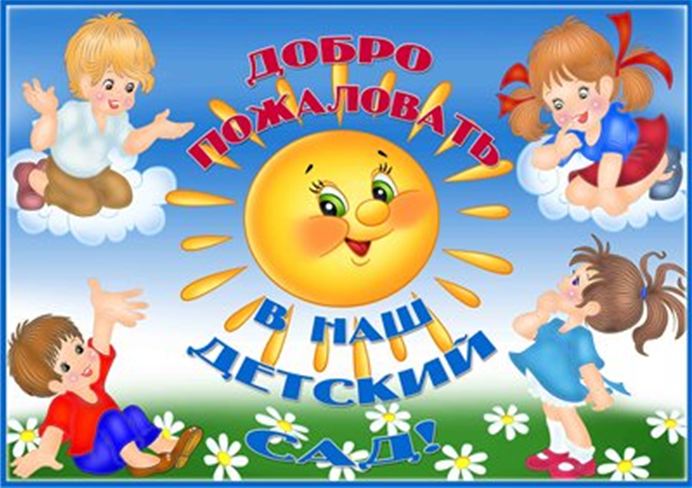 Круглый стол для родителей 
первой младшей группы
«Фольклор в игре ребенка»
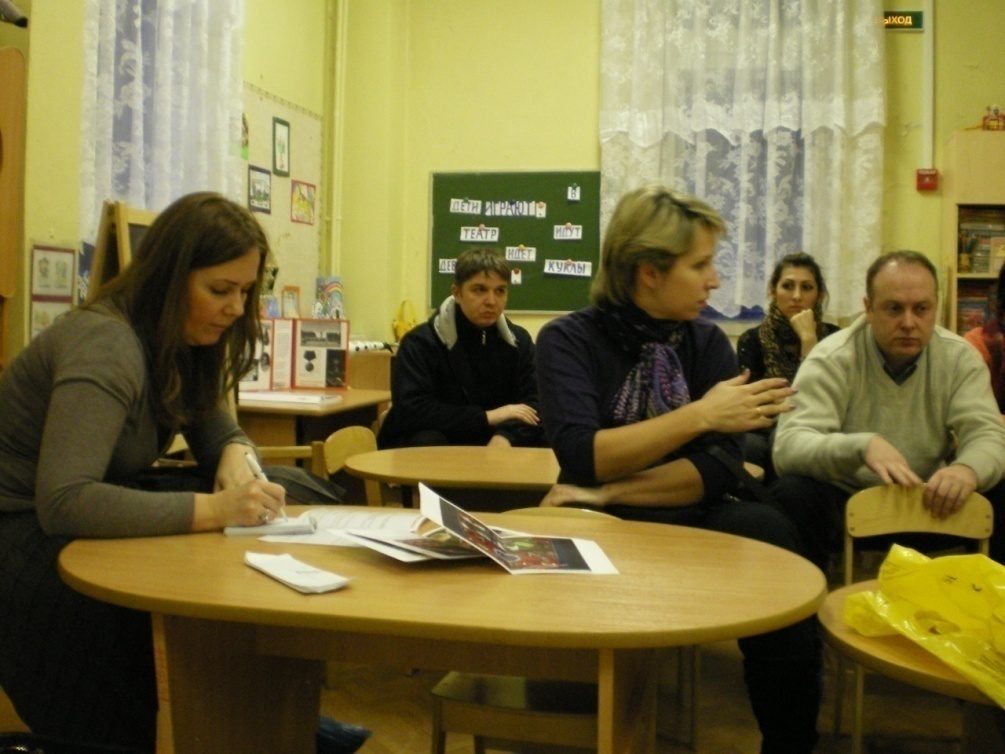 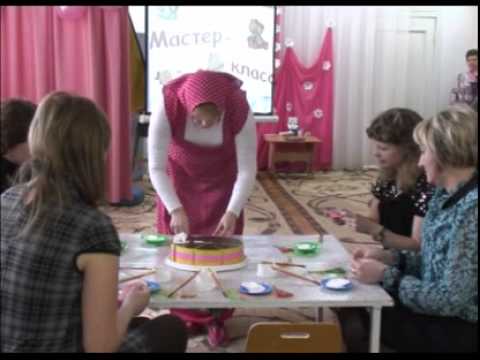 Предлагаем игры для родителей:
« Давайте познакомимся»;
2. « Как живете?»
3. « Достань клубок»
4. «Подуй напушок»
5. « Стираем платочки»
6. « Веселый носик»
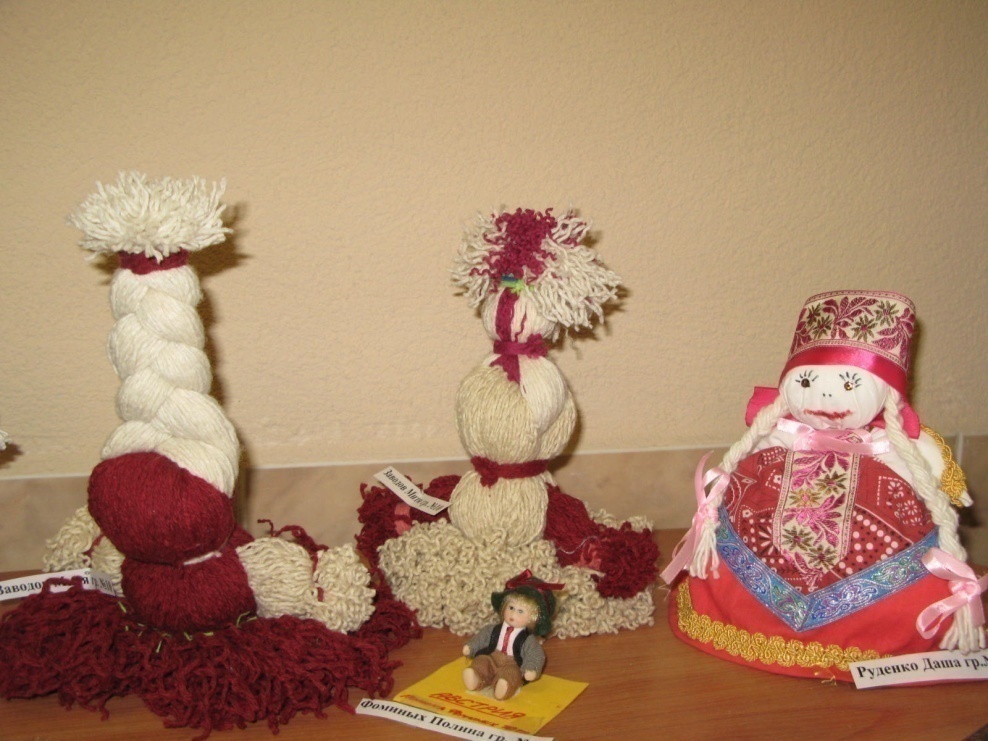 В заключении хочется отметить, что детям фольклор близок и интересен. А мы взрослые помогаем, приобщиться к нему, играть и играть, набираться уму-разуму, становиться добрее, понимать шутки, радоваться, общаться со сверстниками. Детский фольклор помогает нам в установлении контакта с детьми, создание благоприятного условия для обучения детей выразительной речи и выразительных движений.

Я желаю вам удачи, играйте много.
Спасибо за внимание
«Наши бабушки!»
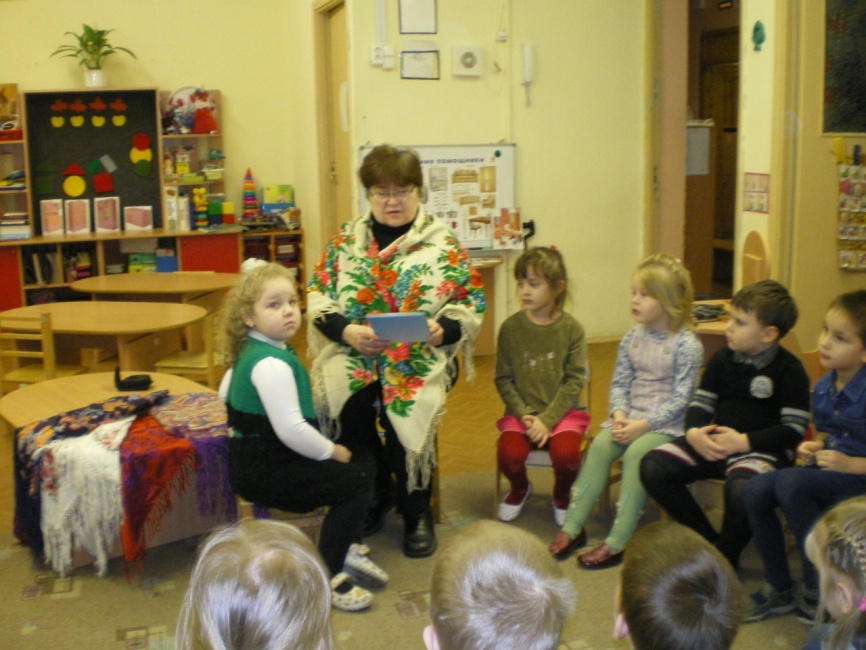 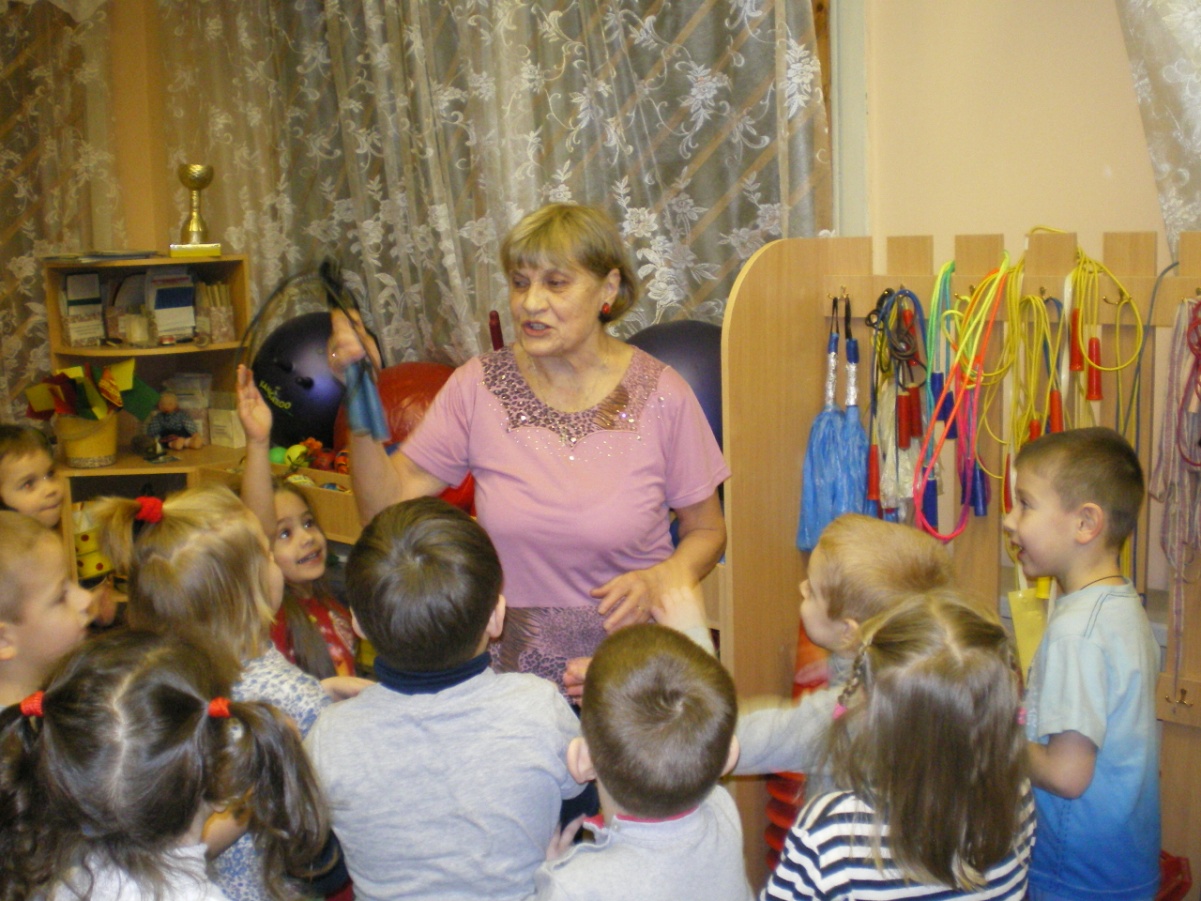